1
Grundlagen
LEGO® Education SPIKE™ Roboter
2
LEGO® Education SPIKE™ Prime-Basis-Set
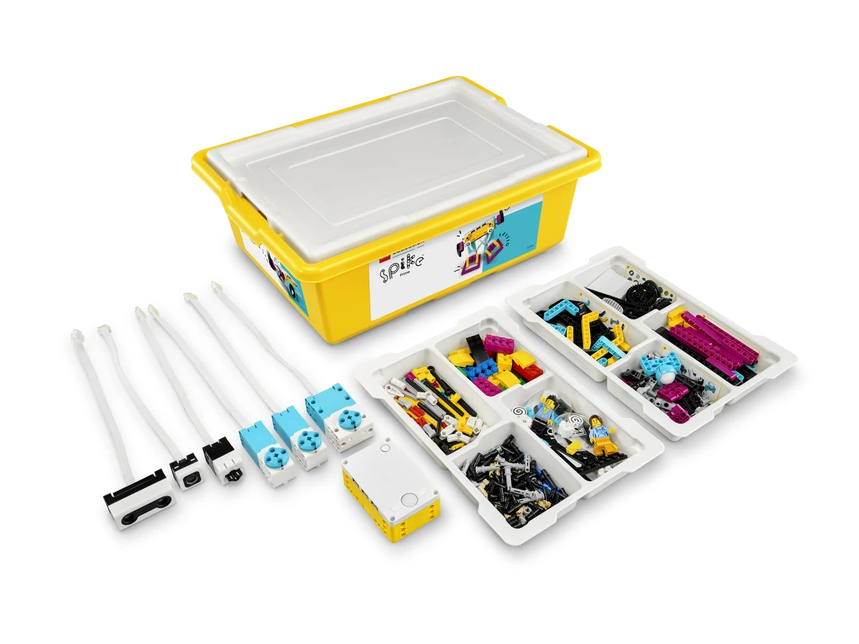 LEGO Technic Hub (Steuereinheit)
3 Motoren 
3 zusätzliche Sensoren 
Akku
528 Bauteile im Basis-Set
Plastikkiste zum Sortieren
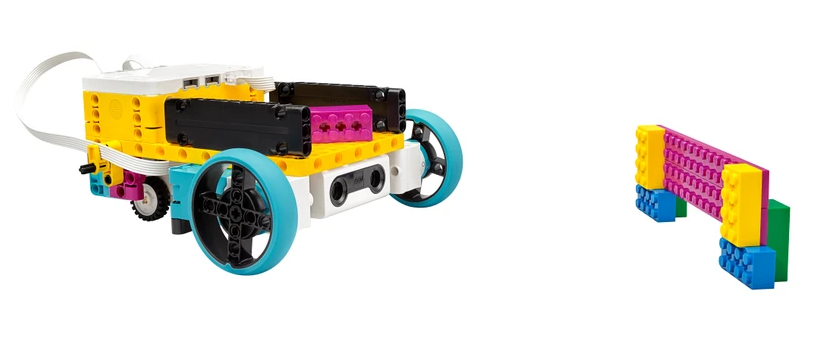 3
LEGO® Education Expansion-Set
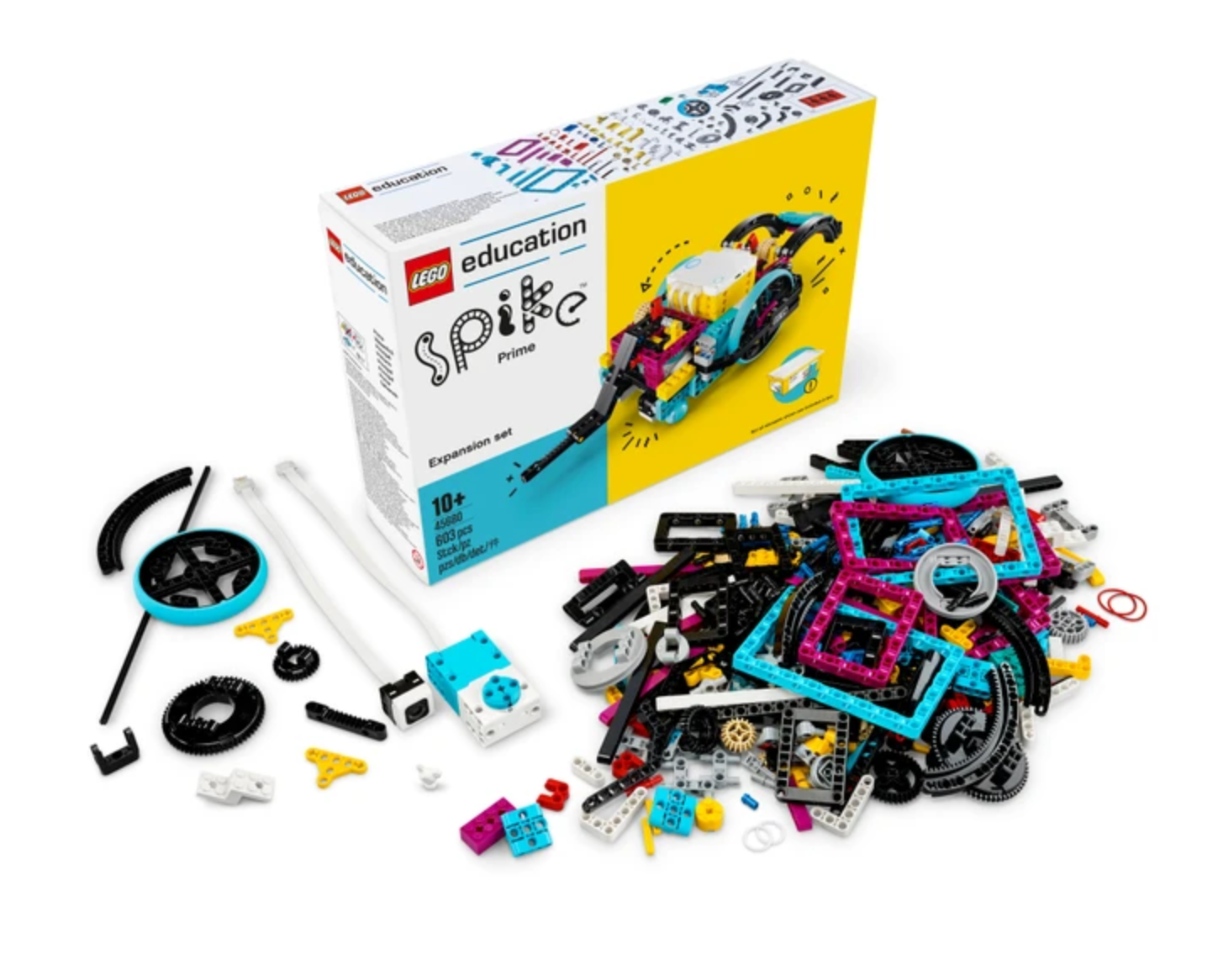 Ergänzungsset mit weiteren Baumaterialien und Sensoren
603 weitere Bauteile 
1 weiterer großer Motor
1 weiterer Farbsensor 
Set kommt in Pappkiste, Teile passen aber mit in Basis-Set-Kiste
4
LEGO Technic Hub
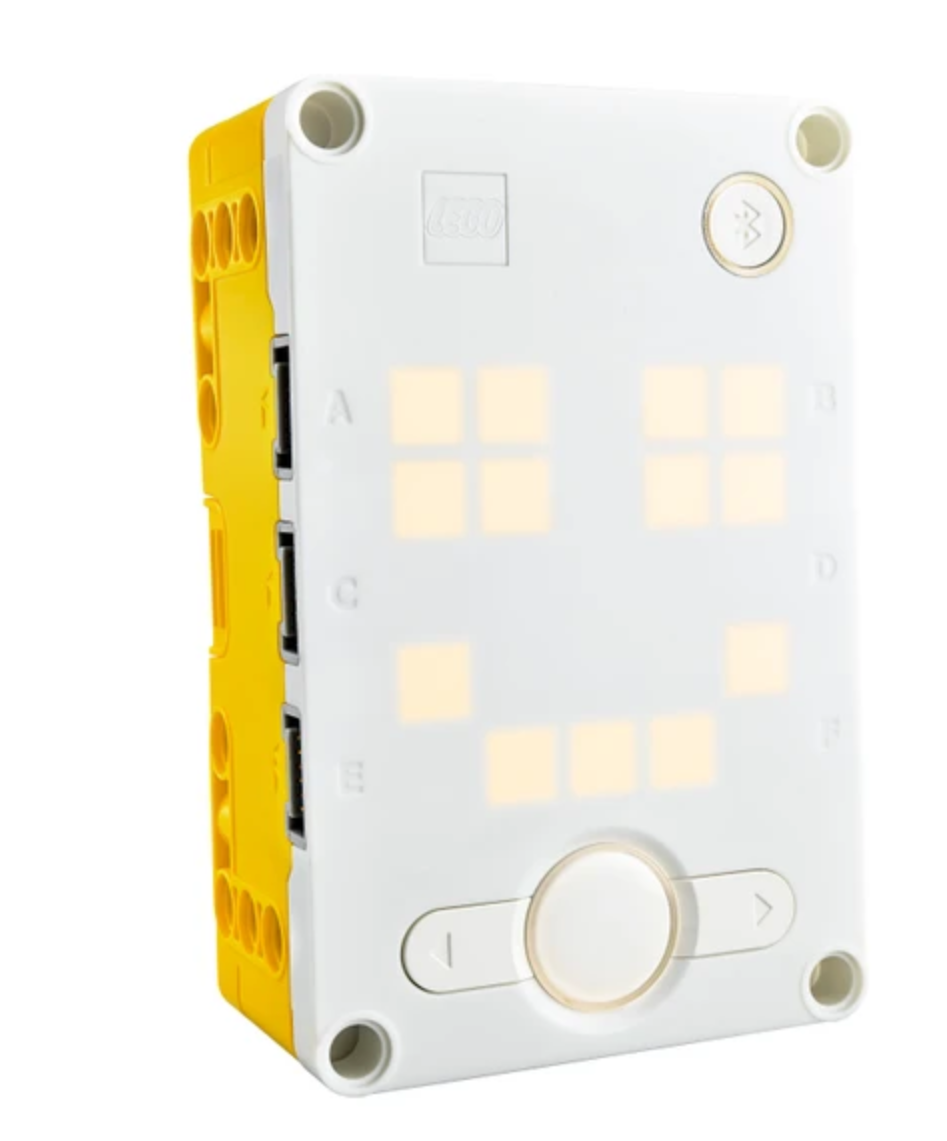 6 Ein- und Ausgänge für den Anschluss für Sensoren oder Motoren (egal wo welche)
Integrierter Gyro-/Winkel-Sensor
Kein Display, dafür 5x5 Lichtmatrix
Micro-USB oder Bluetooth-Verbindung 
Lithium-Ionen-Akku
5
Motoren des SPIKE-Roboters
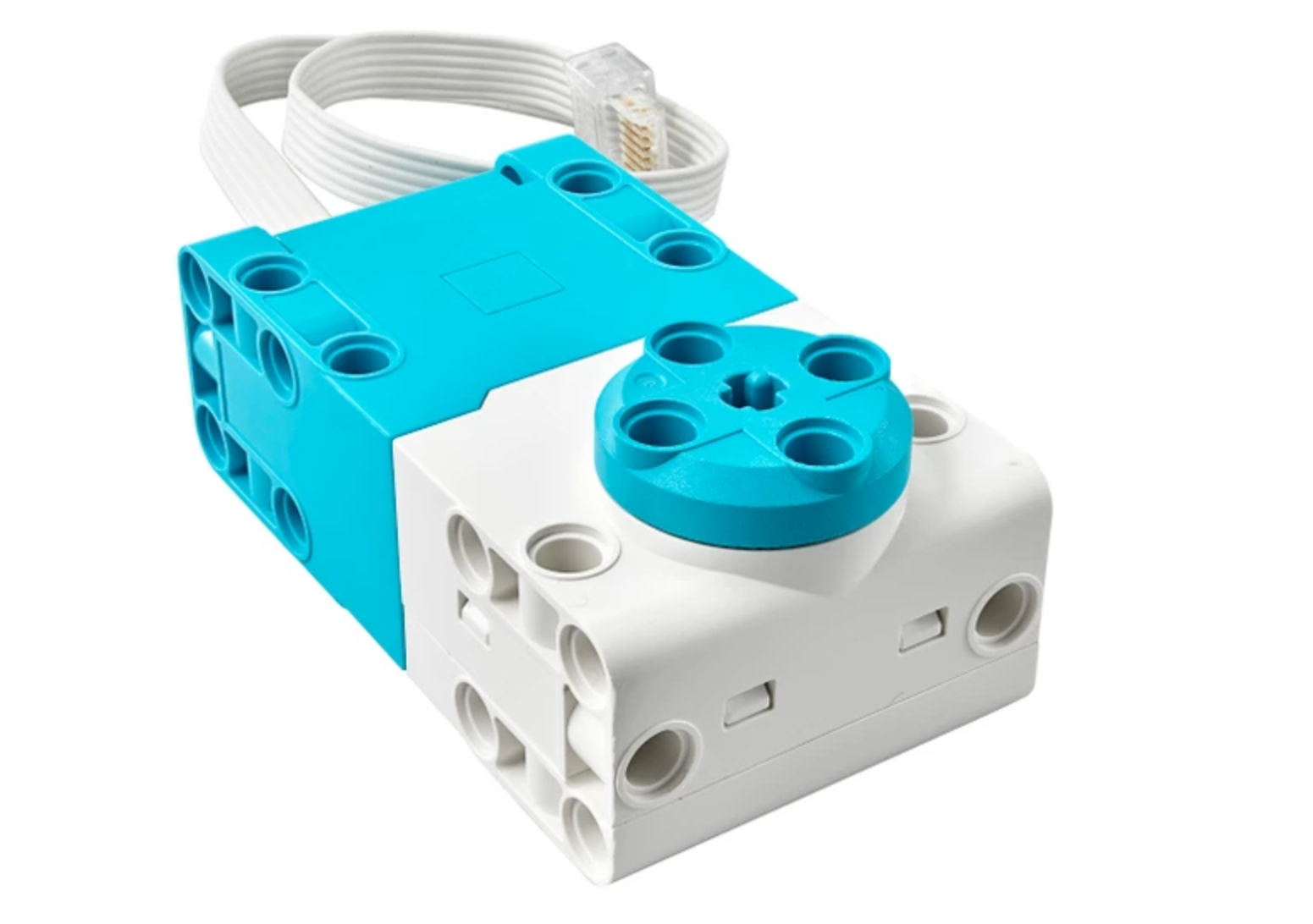 Großer Motor: Leistungsstarker Antrieb mit hohem Drehmoment (z.B. für einen Greifarm) 
Kleiner Motor: Geringere Leistung, flaches Design (z.B. Fahrmotor) 
Beide Motoren haben einen integrierten Rotationssensor
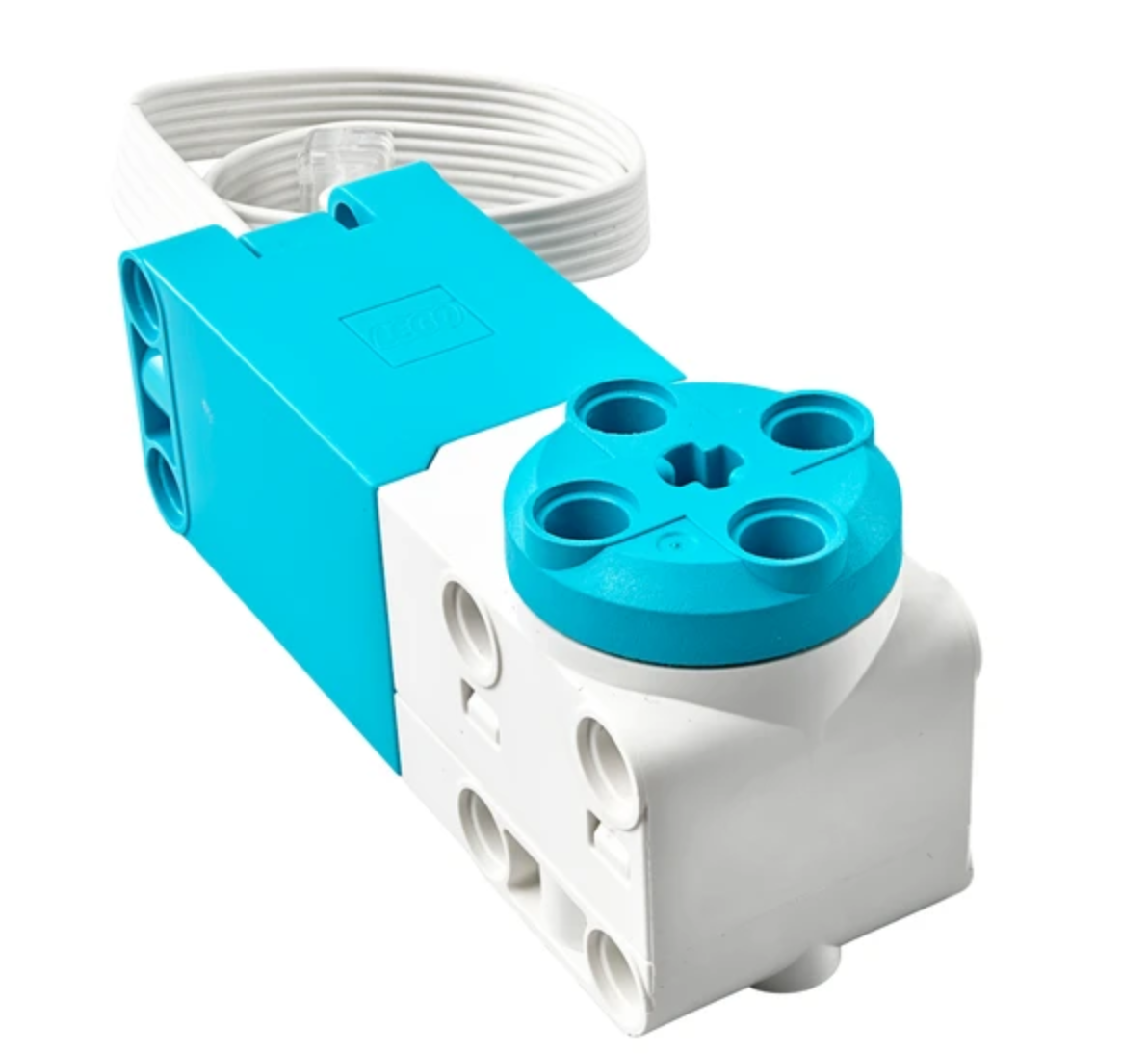 6
Farbsensor des SPIKE-Roboters
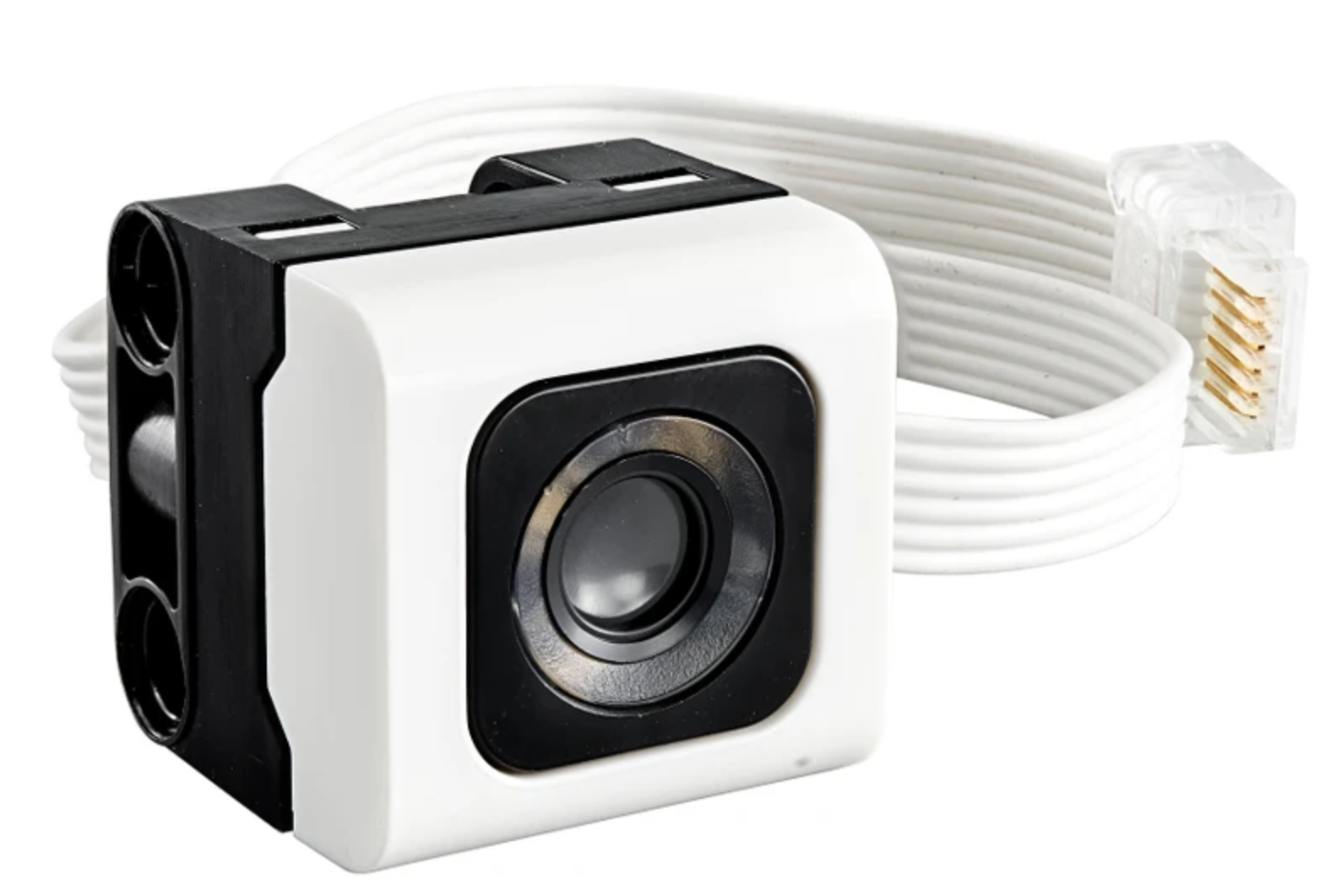 Farbsensor erkennt konkrete Farben (siehe Grafik der der Seite)
Ebenfalls Messung von reflektiertem Licht (in %-Werten) möglich
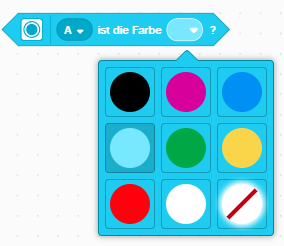 7
Abstandssensor des SPIKE-Roboters
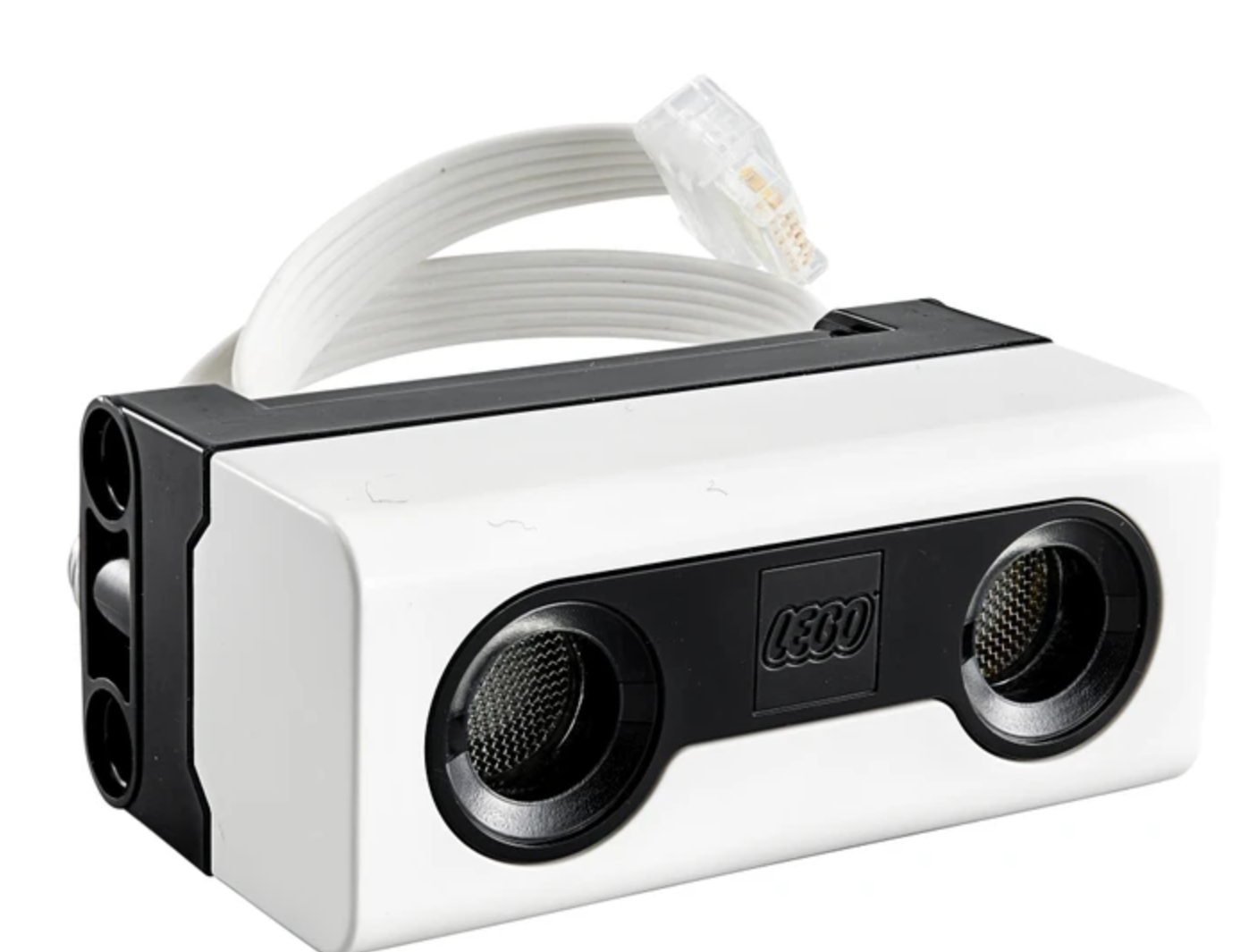 Messebereich von 1 – 200cm 
Messgenauigkeit +/- 1cm

Interessant: Integrierter Adapter in diesem Sensor ermöglicht es, Sensoren von Drittanbietern an diesen Sensor anzuschließen.
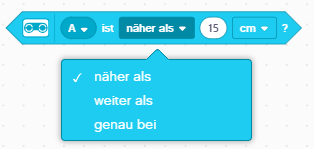 8
Kraftsensor / Touch-Sensordes SPIKE-Roboters
Messung von Kräften bis ca. 1kg
Ebenfalls Verwendung als Berührungssensor (gedrückt, losgelassen, angestoßen)
Möglichkeit Sensor zu „verlängern“, z.B. indem vorne eine Stange hineingesteckt wird
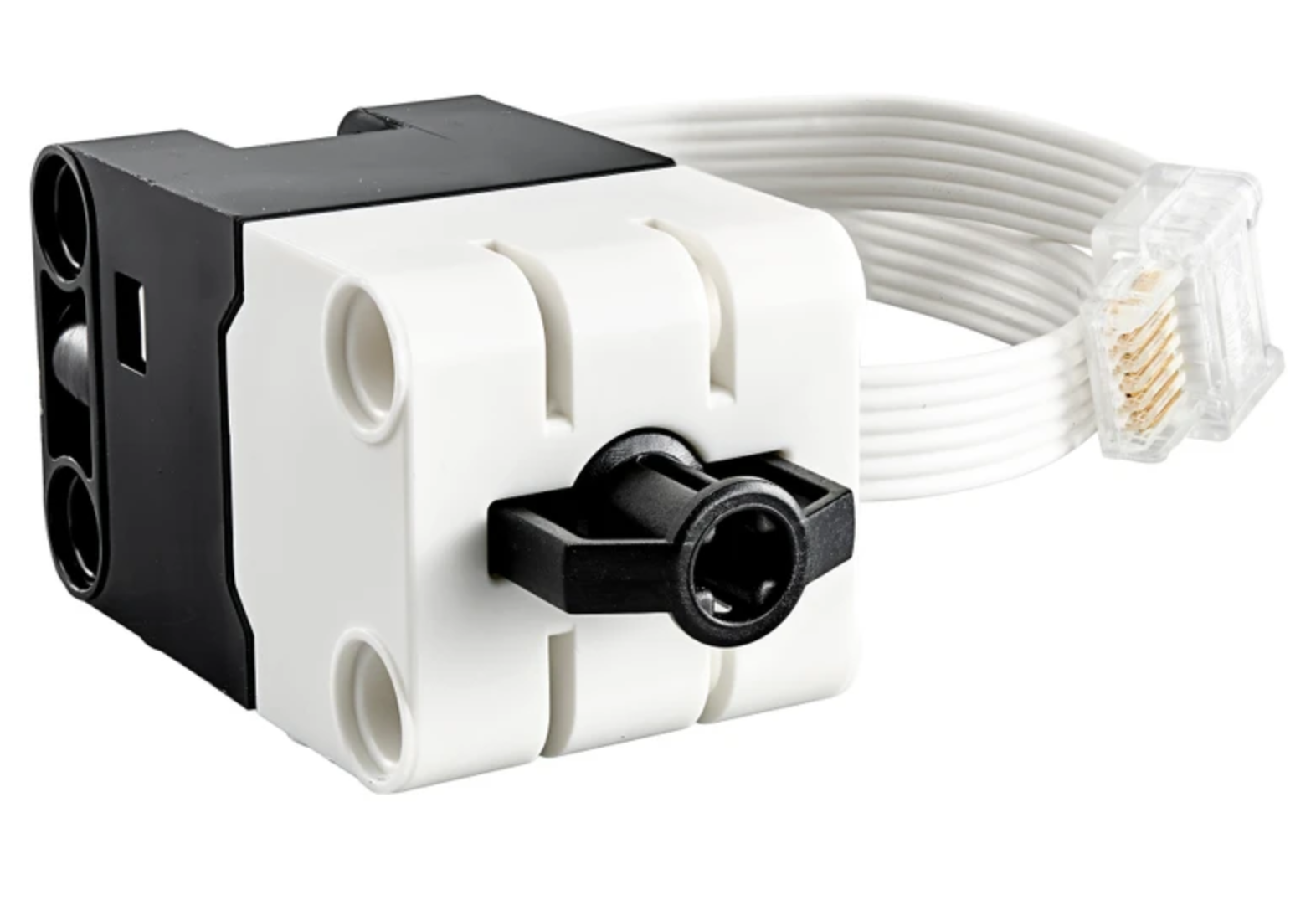 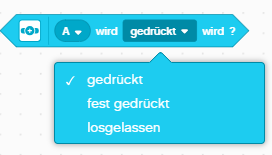 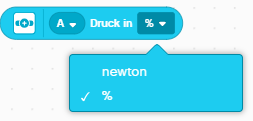 9
Programmiersprachen für SPIKE-Roboter
Offizielle LEGO Education Software unterstützt eine Blog-Basierte Variante (Scratch-Basis) sowie die textbasierte Programmierung mit Python:https://education.lego.com/de-de/downloads/spike-prime/software 
Da der SPIKE-Roboter noch neu ist, gibt es noch kaum andere Möglichkeiten der Programmierung. Eine weitere Option ist, direkt MicroPython auf dem SPIKE zu installieren, siehe:https://www.instructables.com/MicroPython-on-SPIKE-Prime/
10
Einstieg in die SPIKE-PRIME Software
frei zum Download auf der LEGO Education Seite
11
SPIKE-PRIME Software
Kostenloser Download auf der LEGO Education Website
Integration von Lerneinheiten und Bauanleitungen 
Programmierung ausschließlich für SPIKE-Roboter (es gibt eine ähnliche Software für die älteren EV3-Roboter)
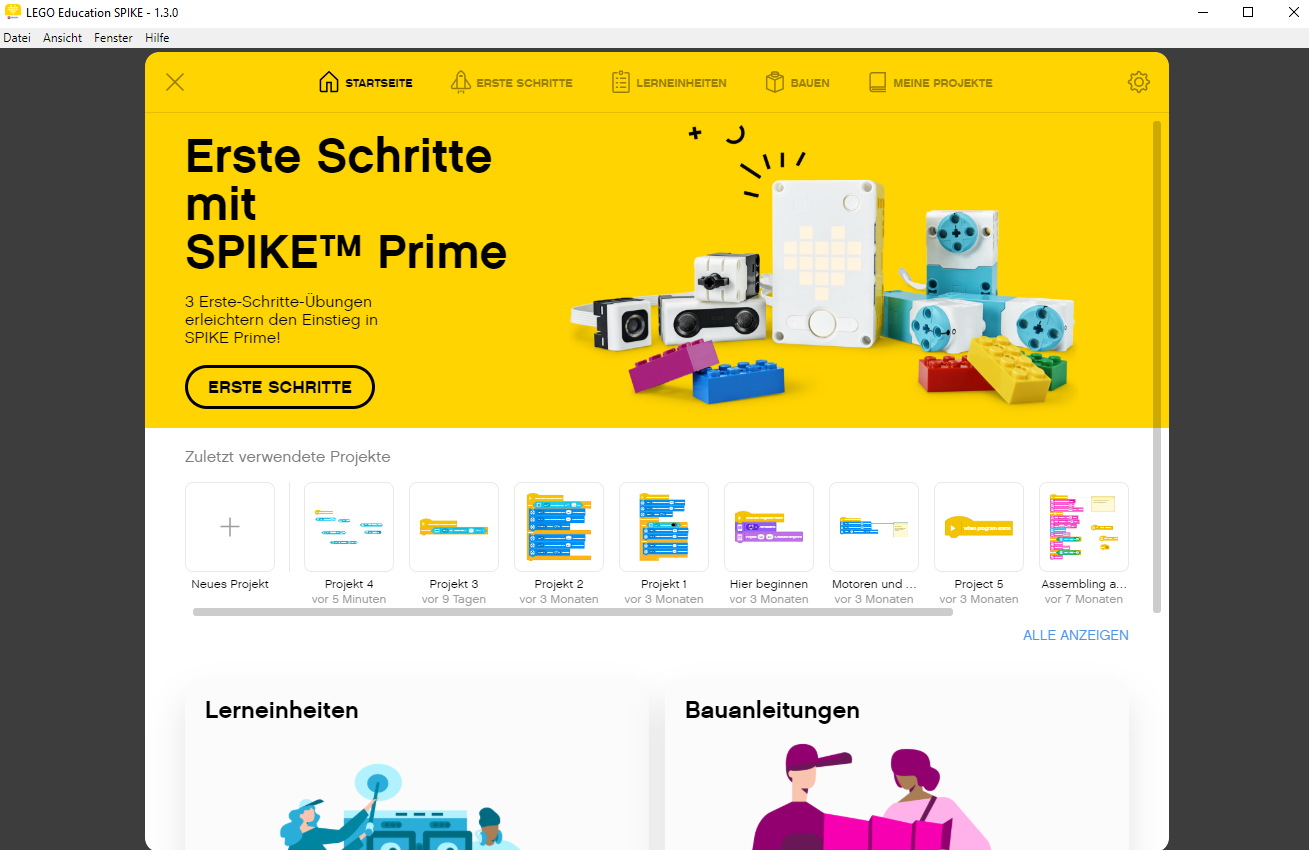 12
Programm-Name (Datei-Name auf PC)
Auswahl Verbindung (USB/Bluetooth)
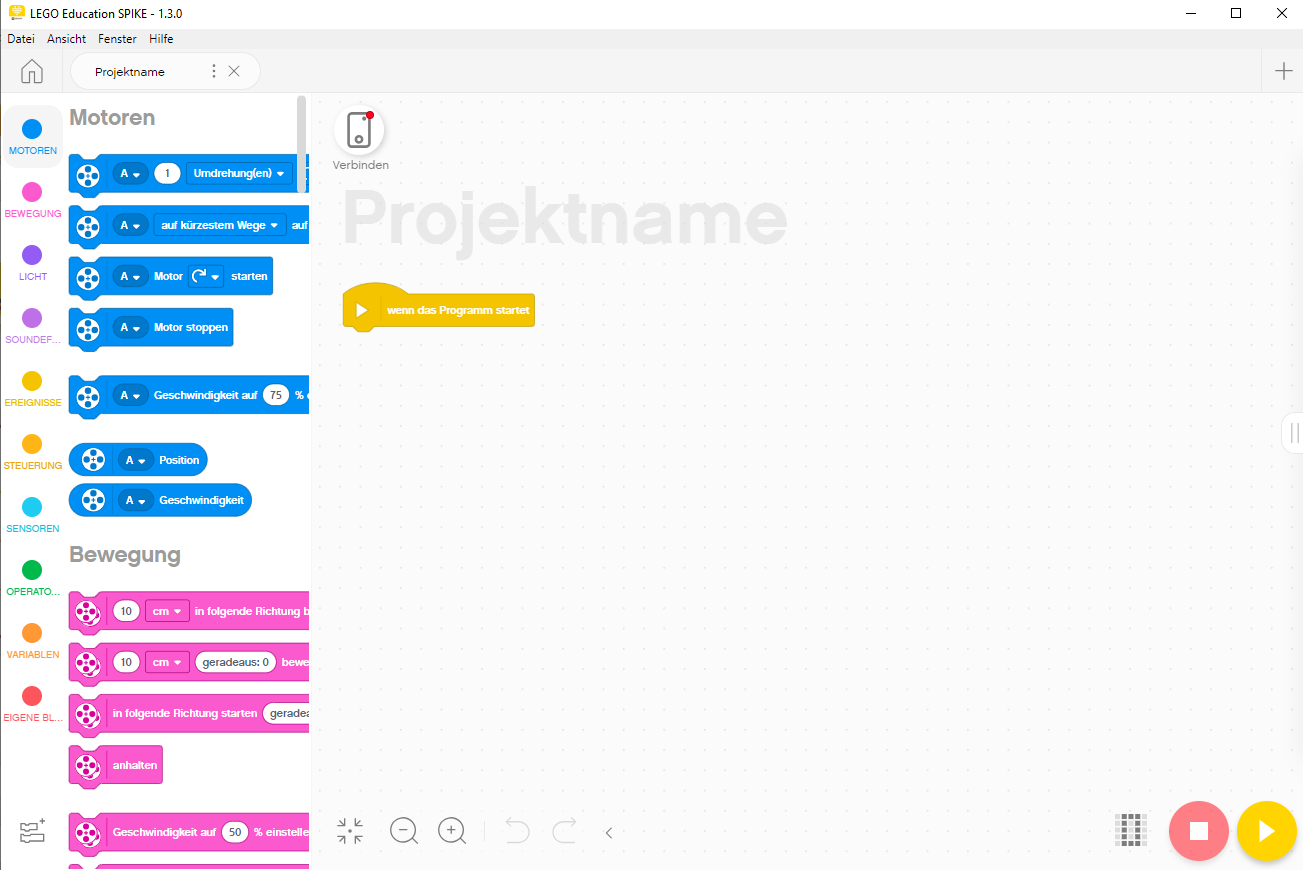 Fläche für das Programm mit diversen Symbolen
Auswahl der Programmier-befehle
Auswahl Programm-Nr. auf SPIKE Hub & Programm herunterladen
Programm direkt starten
13
Organisation der Programme
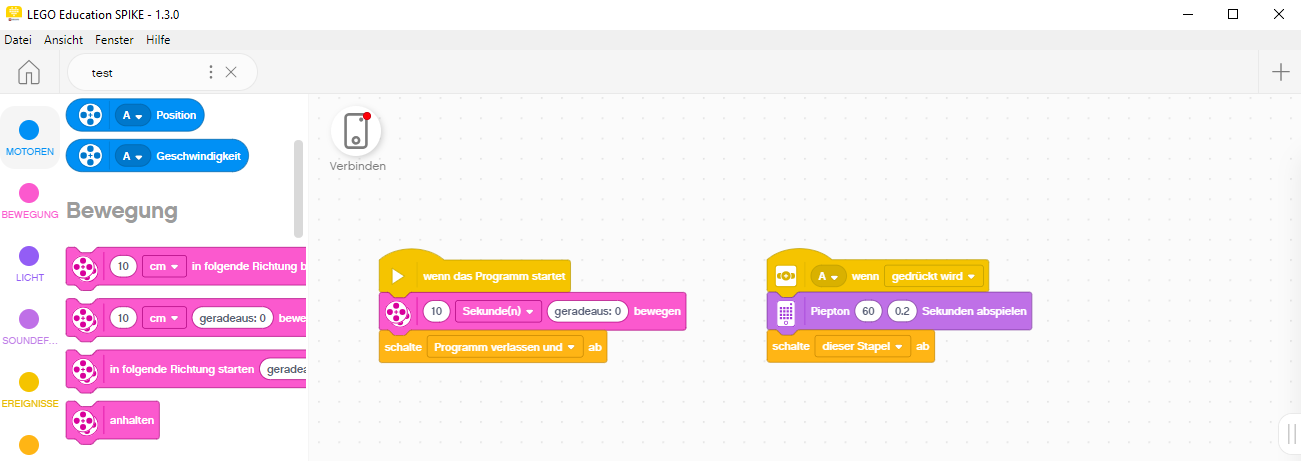 Ein Strang der auf den Druck vom Touch-Sensor wartet (und dann einen Piepton abspielt)
Ein Strang mit fahrenden Motoren
Es können mehrere „Stapel“ gestartet werden (Parallelität)
In jedem Fall muss jeder Programm-Strang beendet werden, sonst läuft das Programm unendlich weiter
14
Programmbausteine